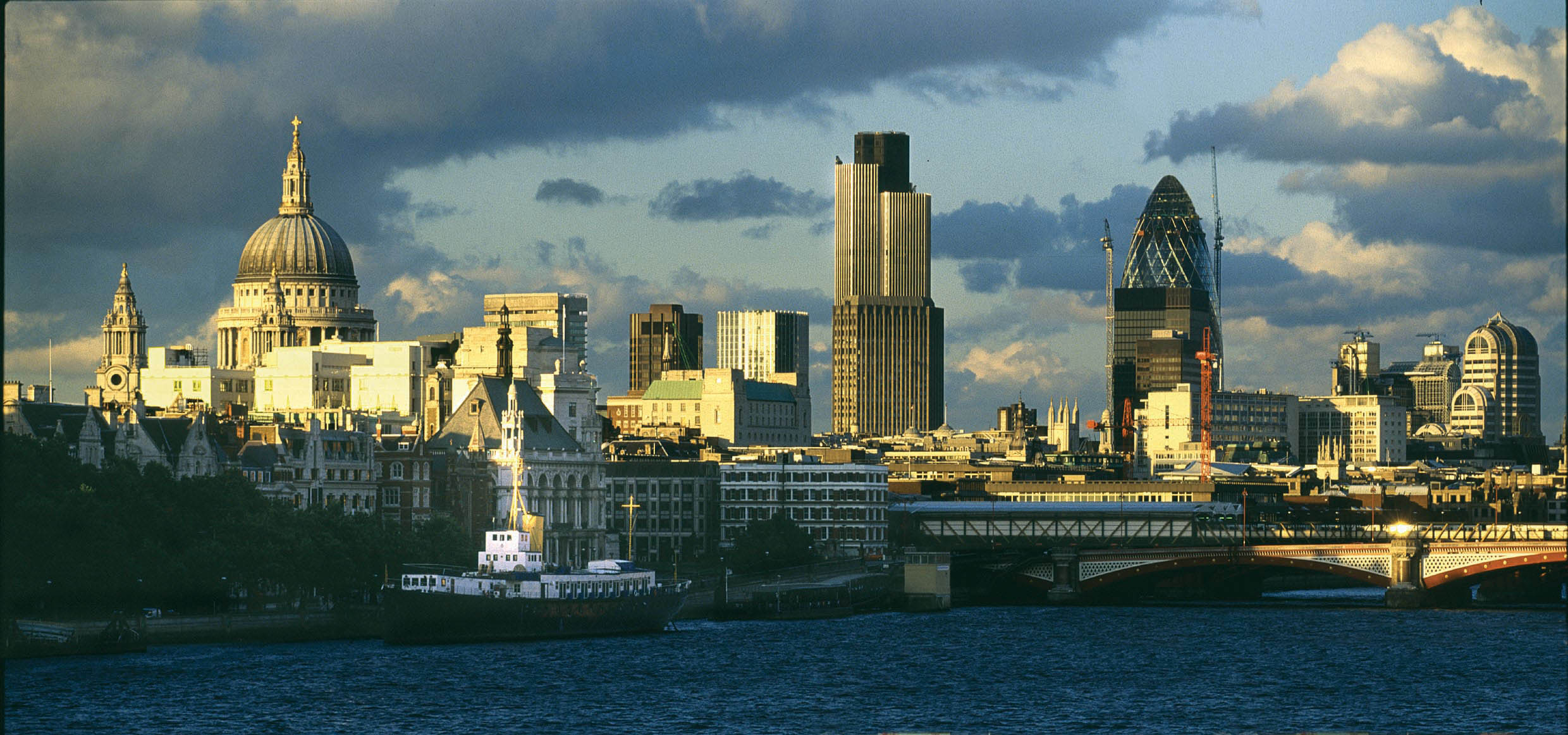 Les perceptions du skyline des résidents de Londres
Manuel Appert
Sarah Benmarhnia 
Université Lumière Lyon II

Réunion Skyline du 24 Juin 2015
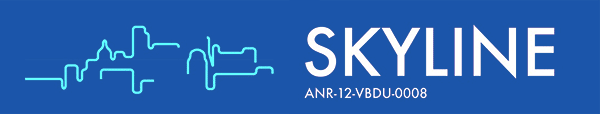 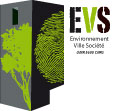 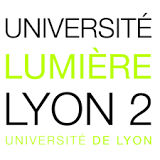 À propos de la campagne d’enquête
Deux dernières enquêtes menées dans le cadre de skyline
Stage terrain pour les étudiants de licence d’urbanisme Lyon 2
Préparation du terrain (6 fois 2 heures)
Sensibilisation aux enjeux du paysage et aux skylines
Sensibilisation aux techniques d’enquête

Objet : après l’évaluation des perceptions des résidents du Grand Lyon de skylines archétypaux, on focalise sur les perceptions des résidents de leur skyline, à Londres
À propos de l’échantillon
8 Millions
191
échantillon
Population
Une sélection des participants sur le terrain 
Des quotas à respecter 
Quotas rarement obtenus
Des catégories sur-représentées
Des catégories sous-représentées
Réajustements statistiques nécessaires
Le classement des photos par les sondés
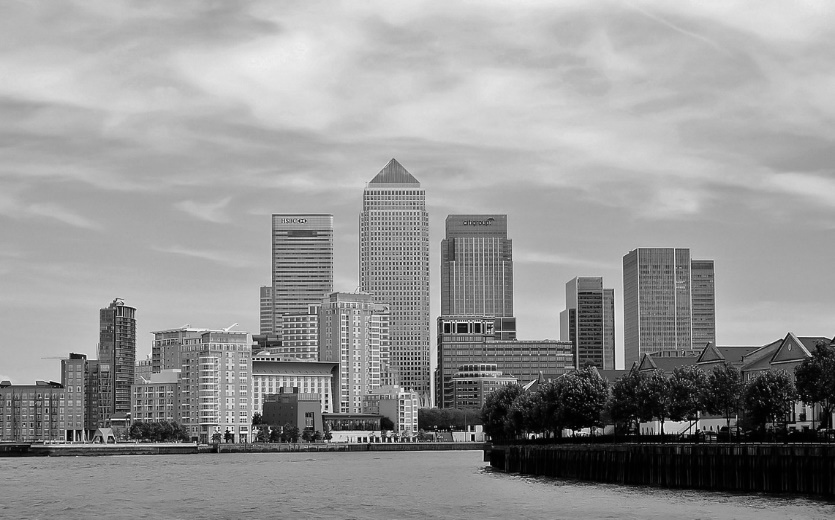 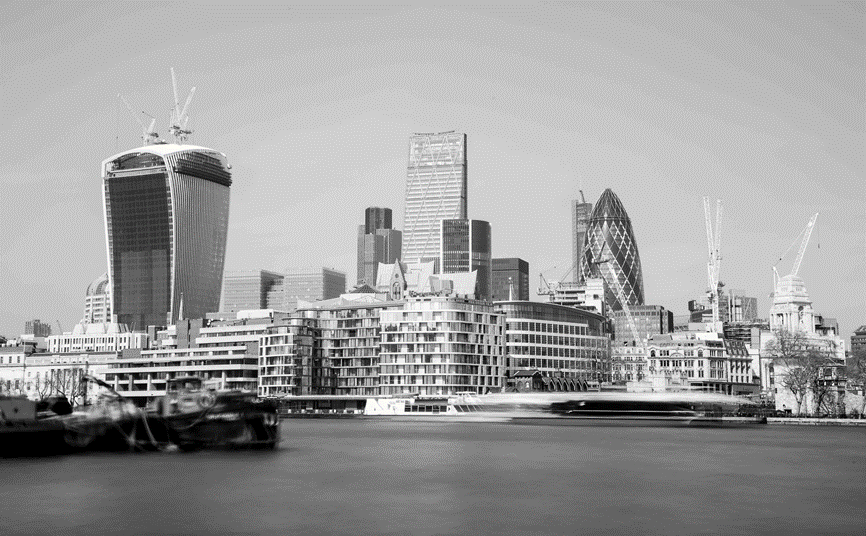 13 %
10 %
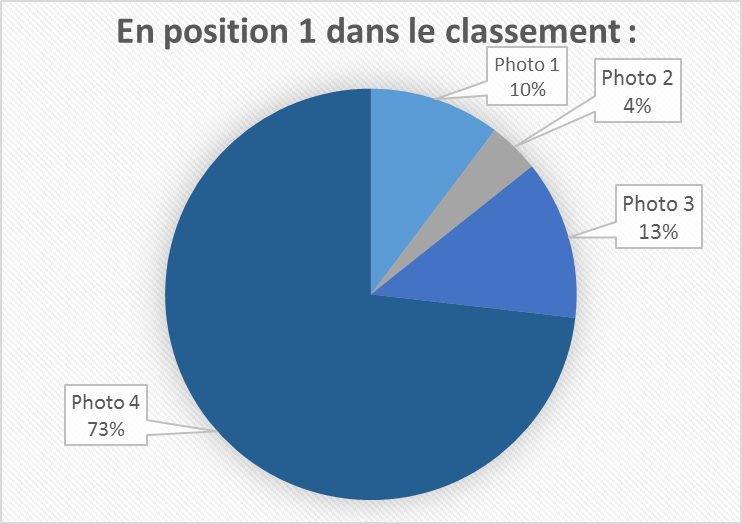 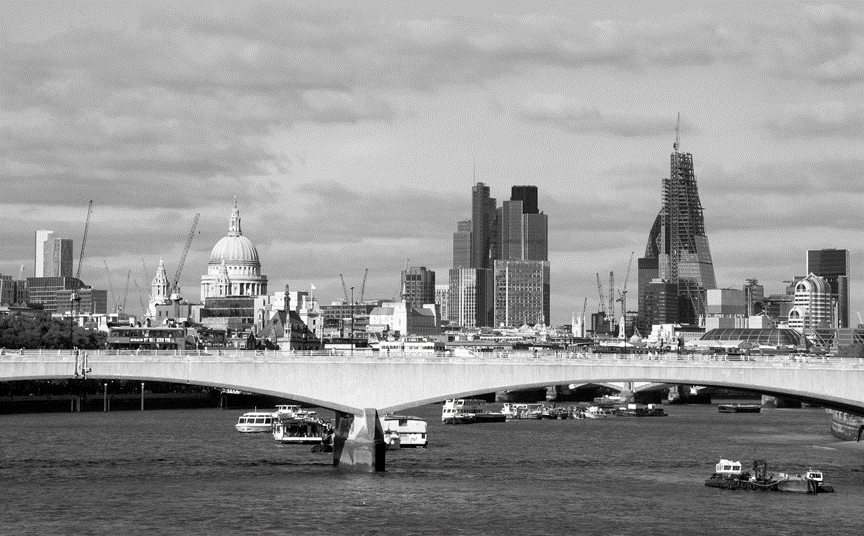 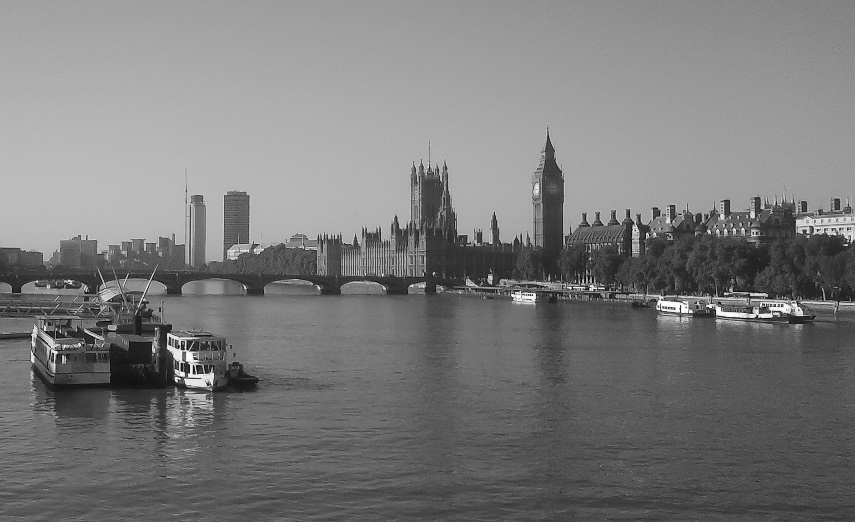 73 %
4 %
Leurs appréciations sur échelle non graduée
7,2 cm
des variables continues
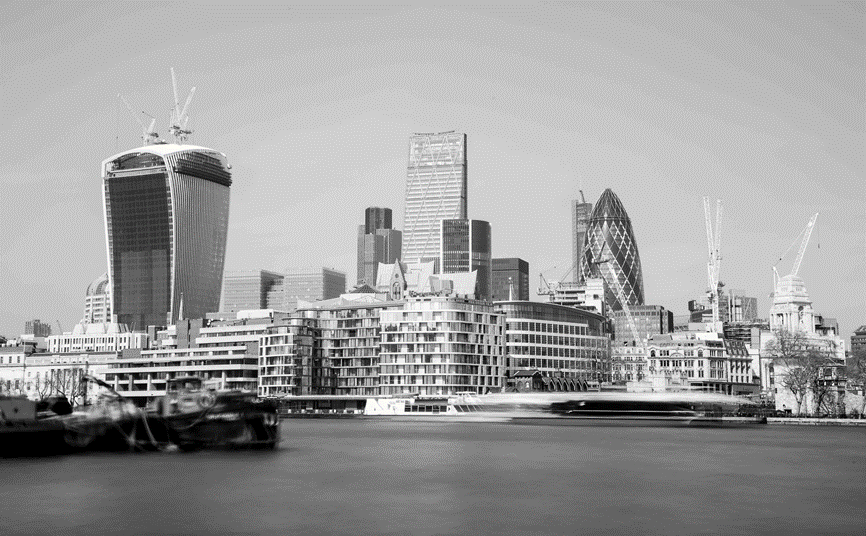 UGLIEST
MOST BEAUTIFUL
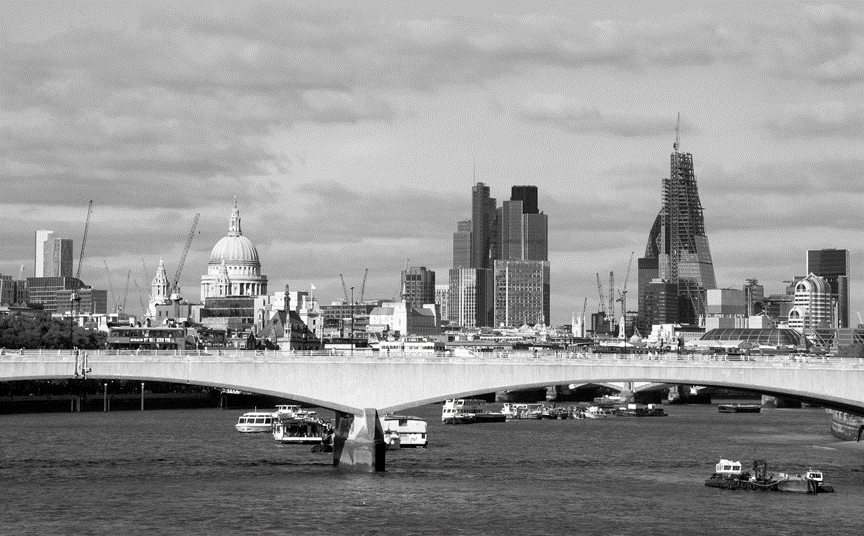 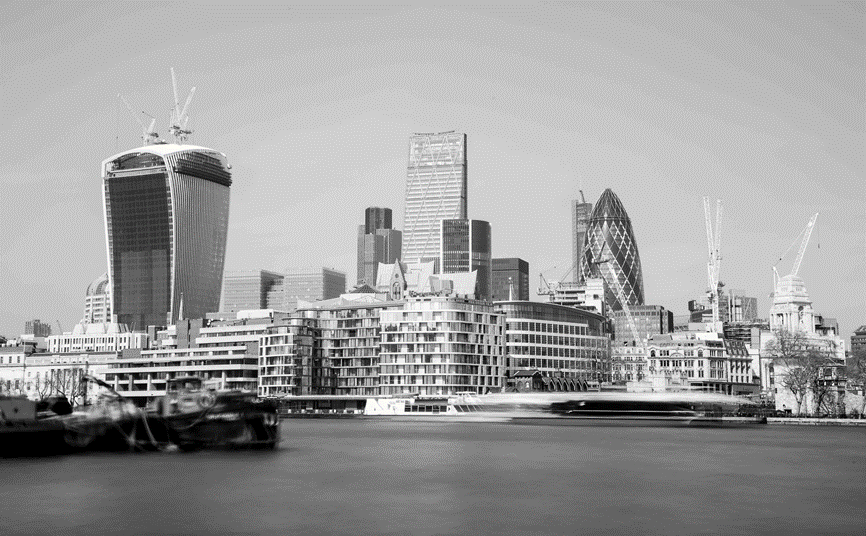 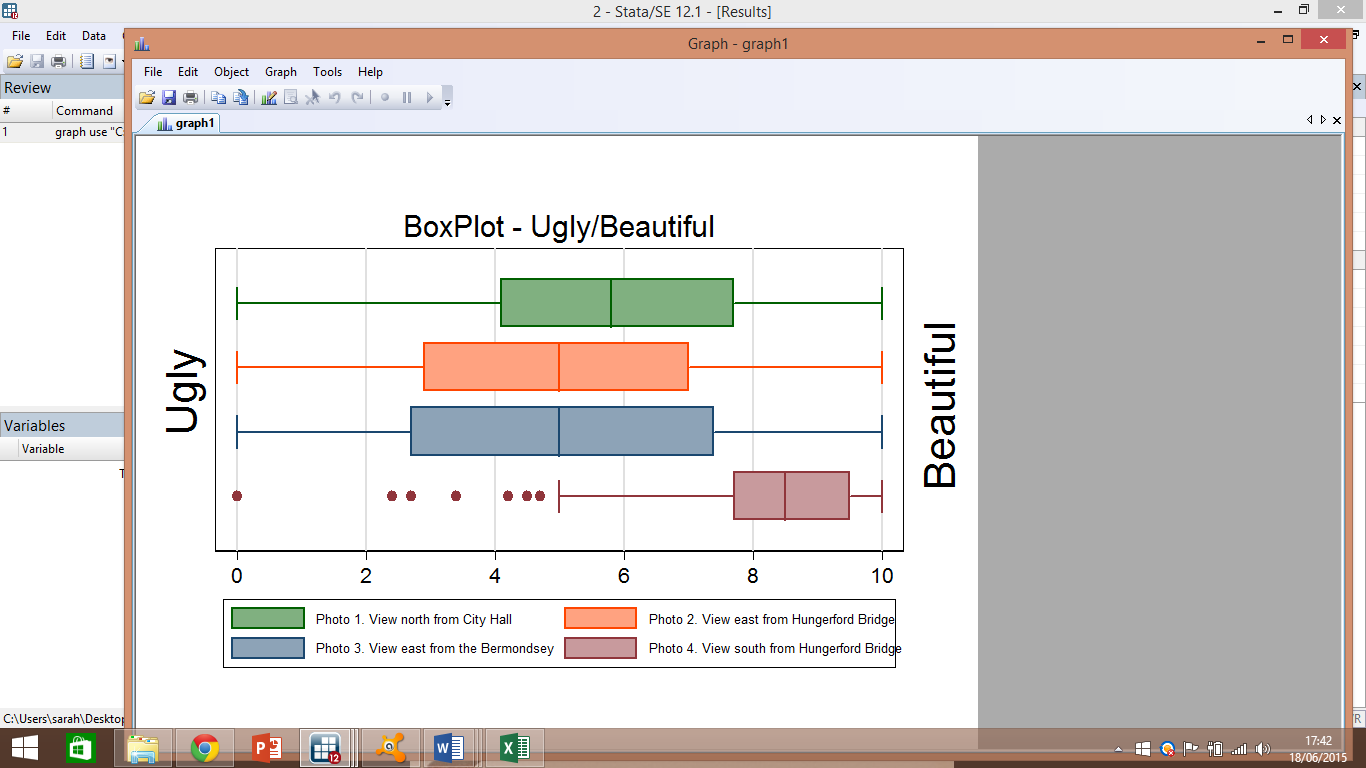 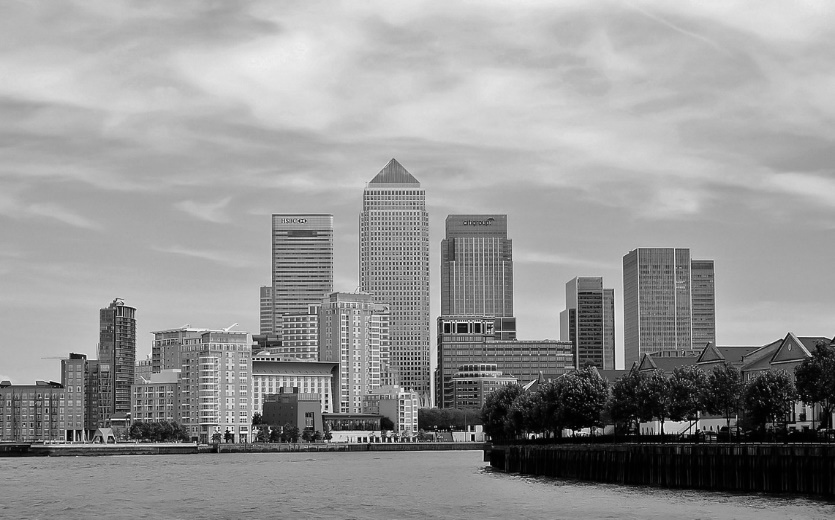 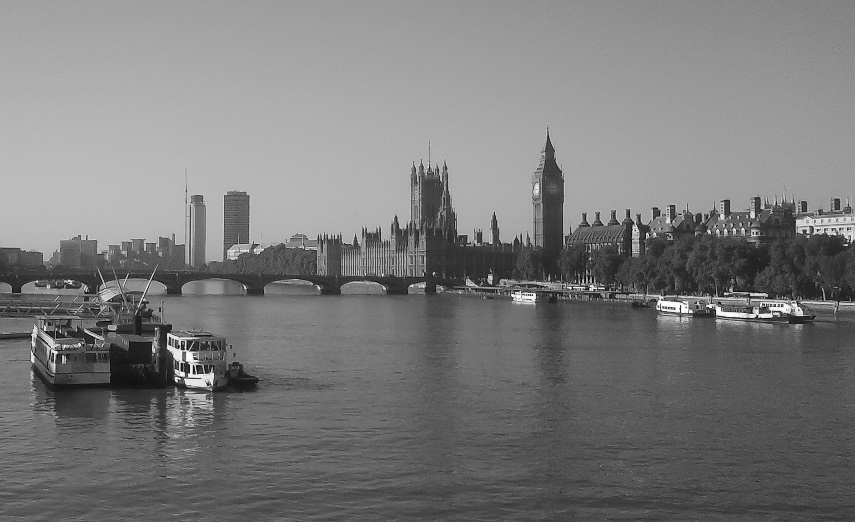 MOST UNIQUE
MOST COMMON
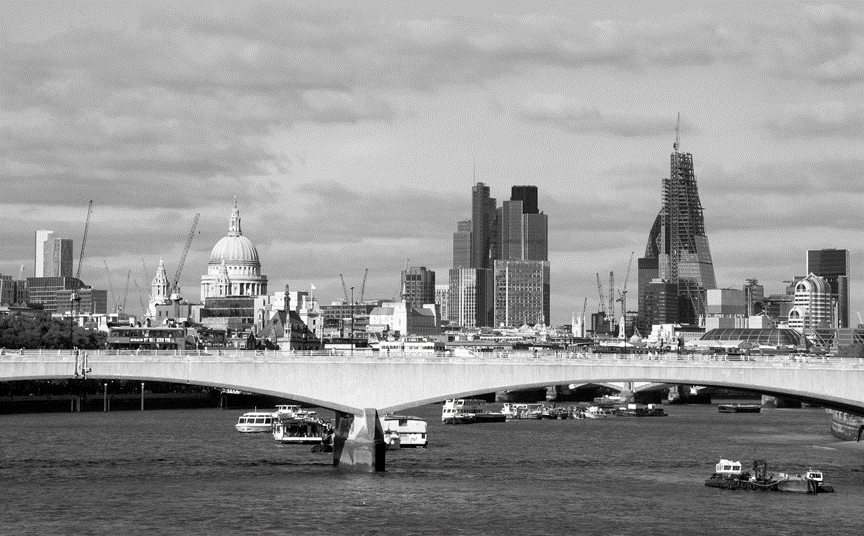 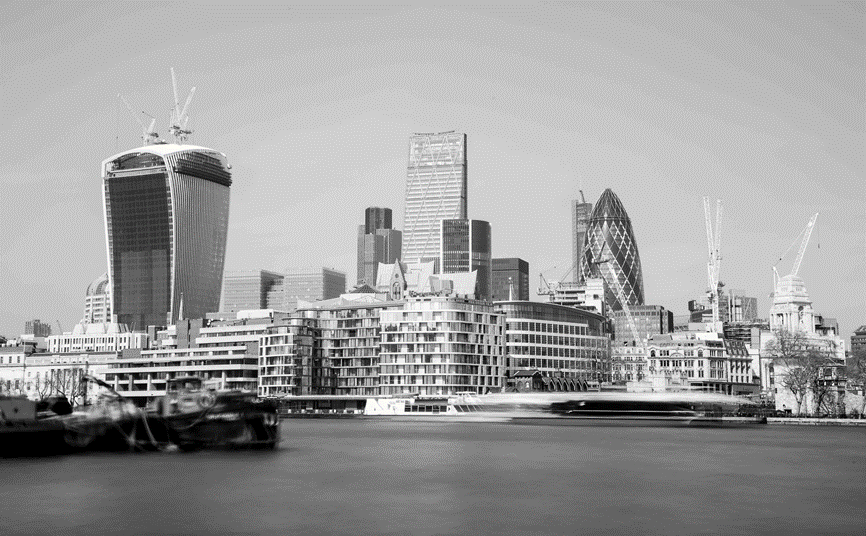 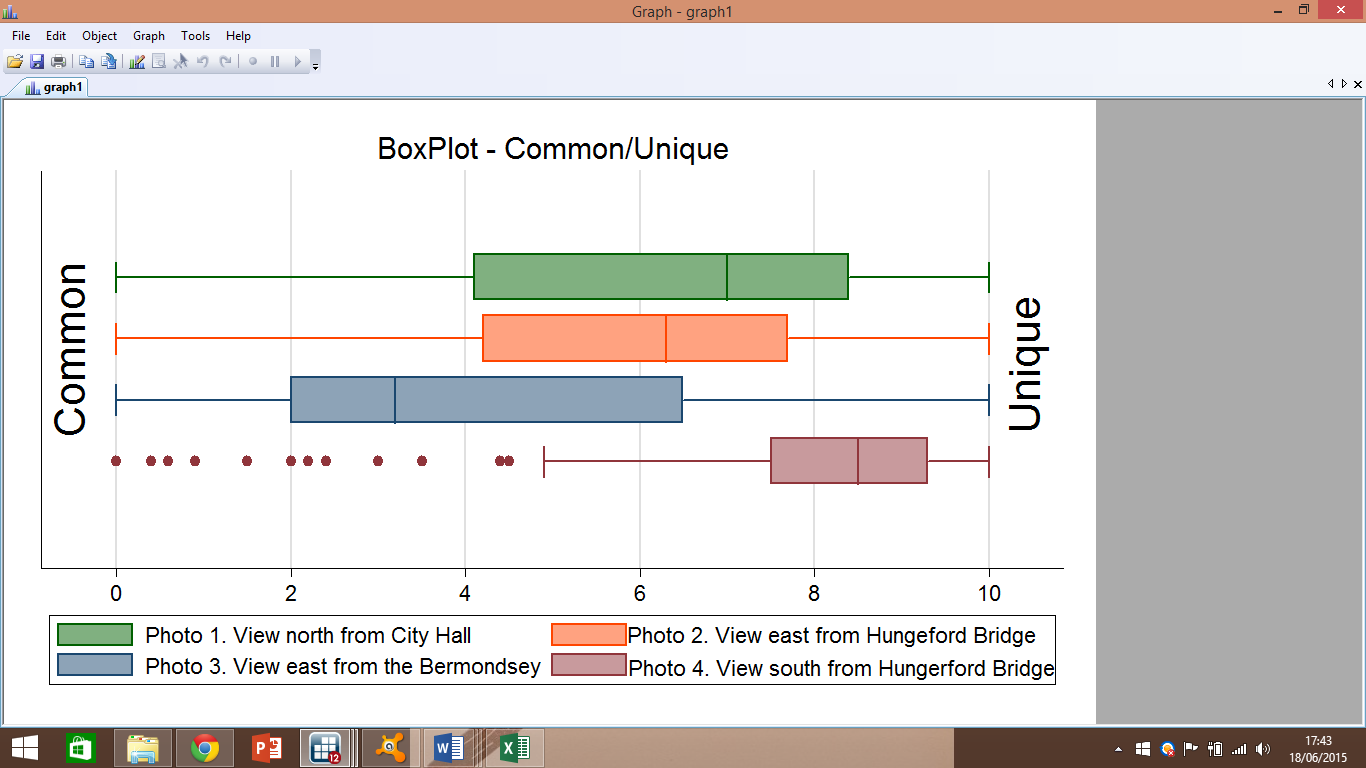 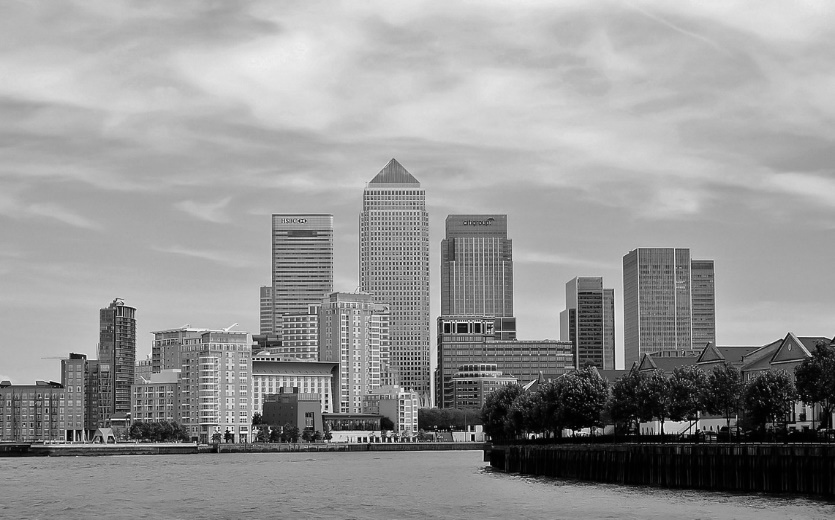 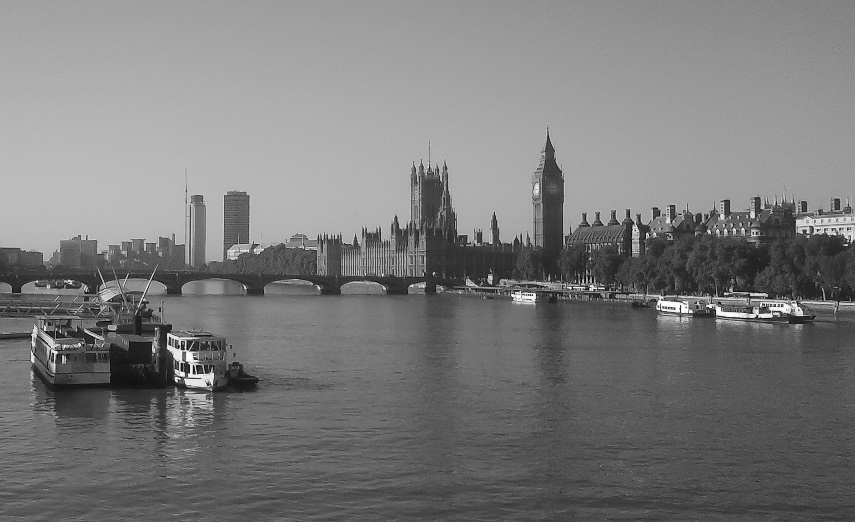 MOST UNIFORM
MOST CONTRASTED
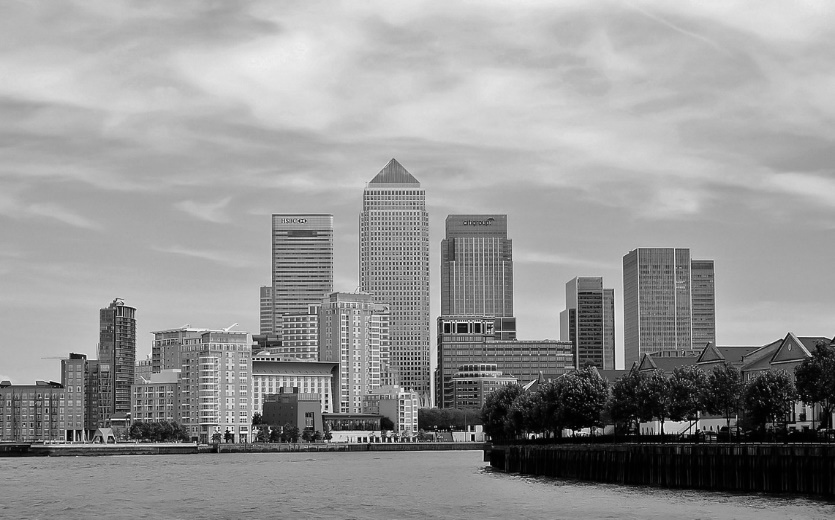 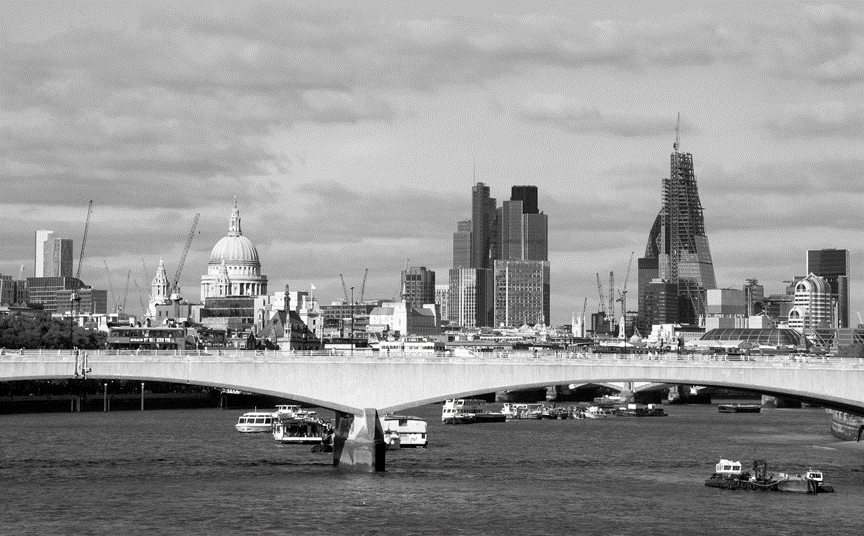 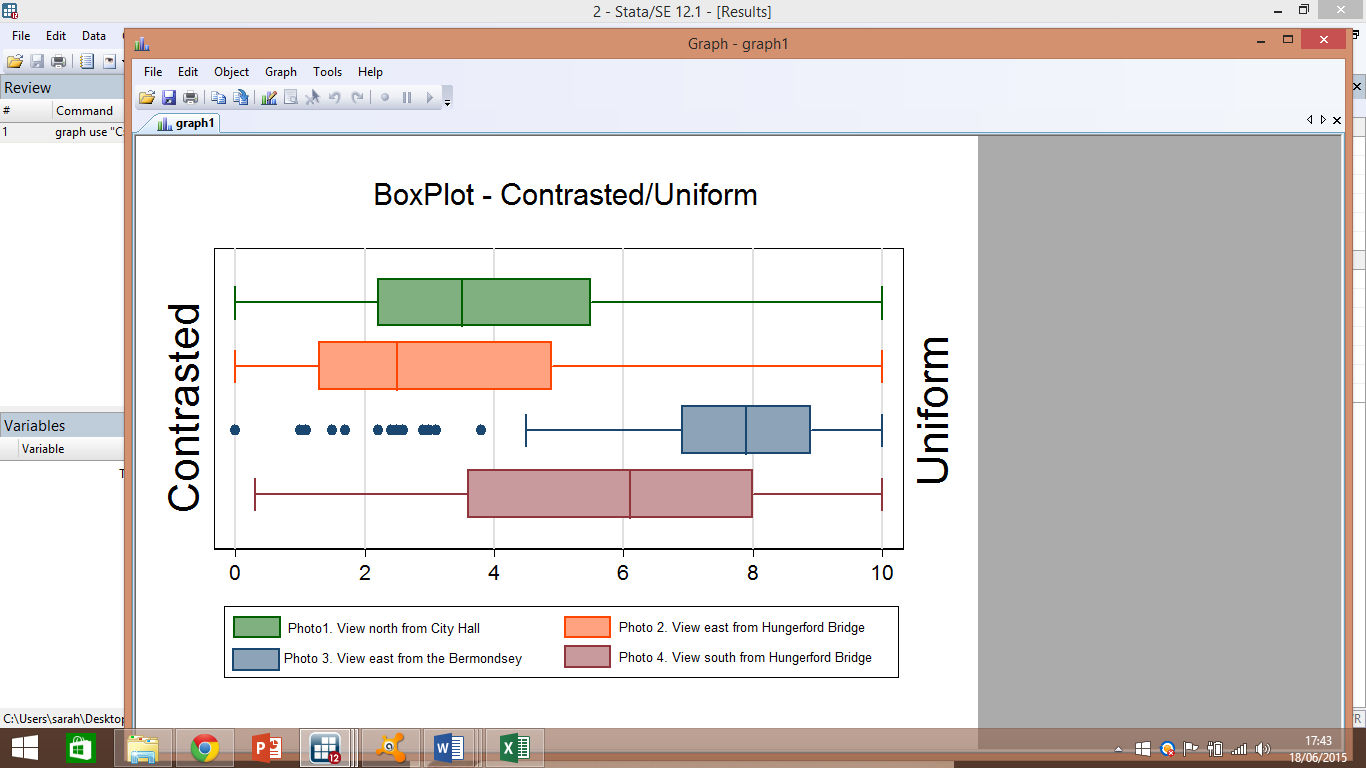 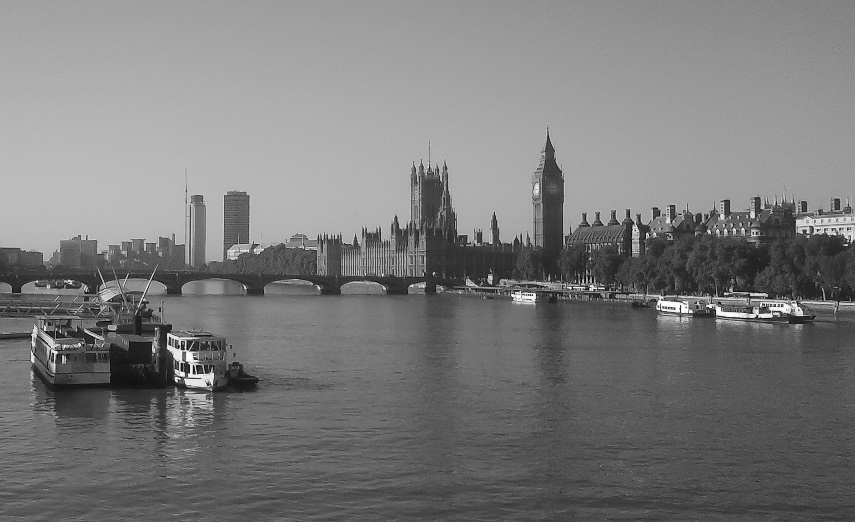 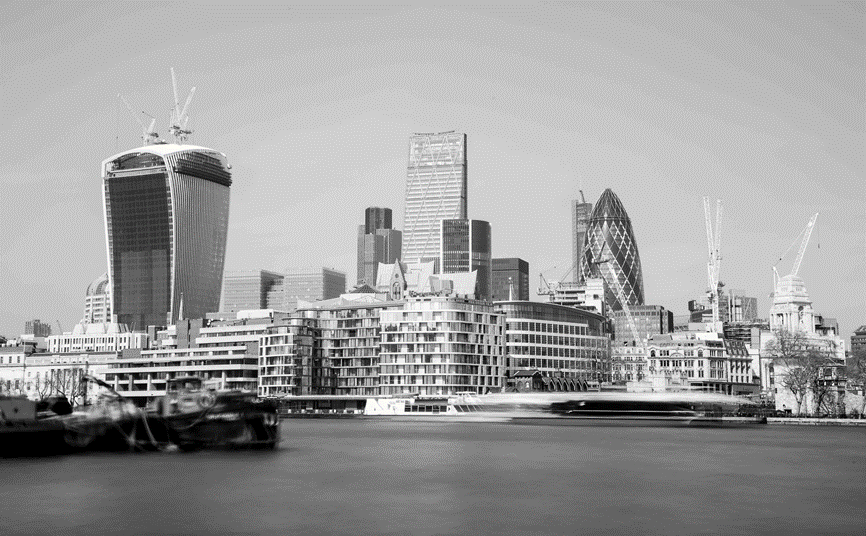 MOST HARMONIOUS
MESSIER
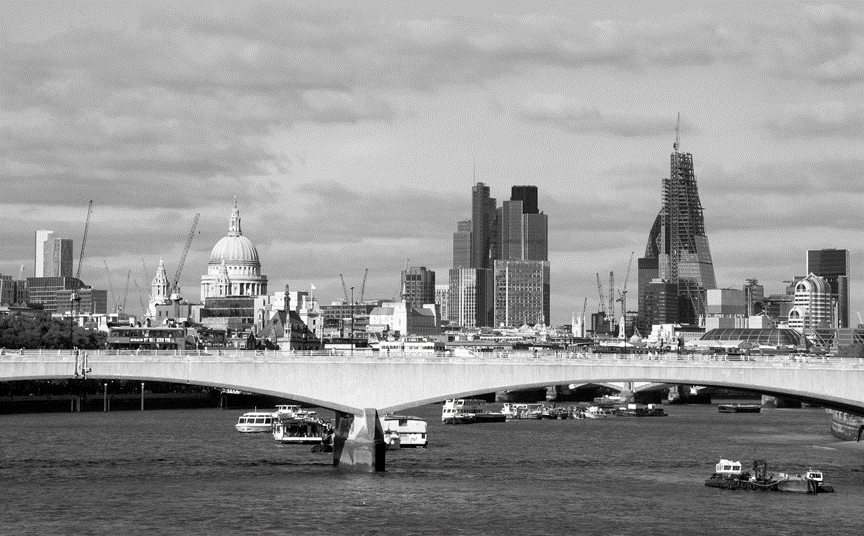 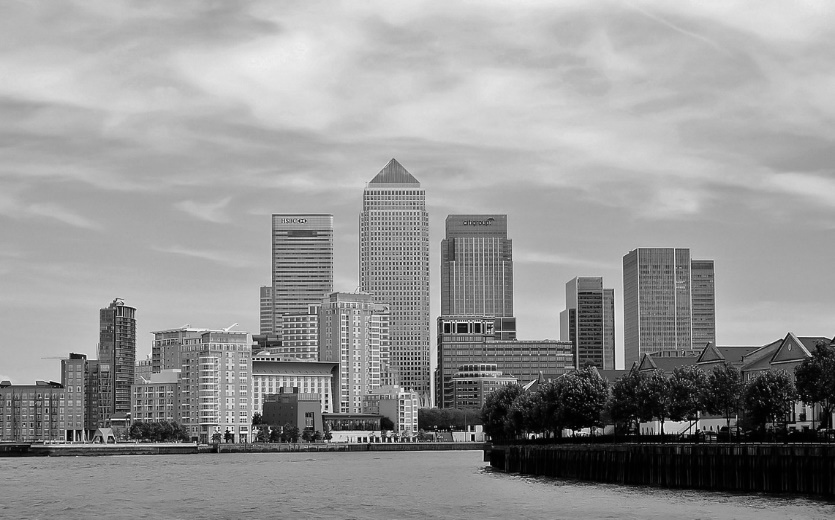 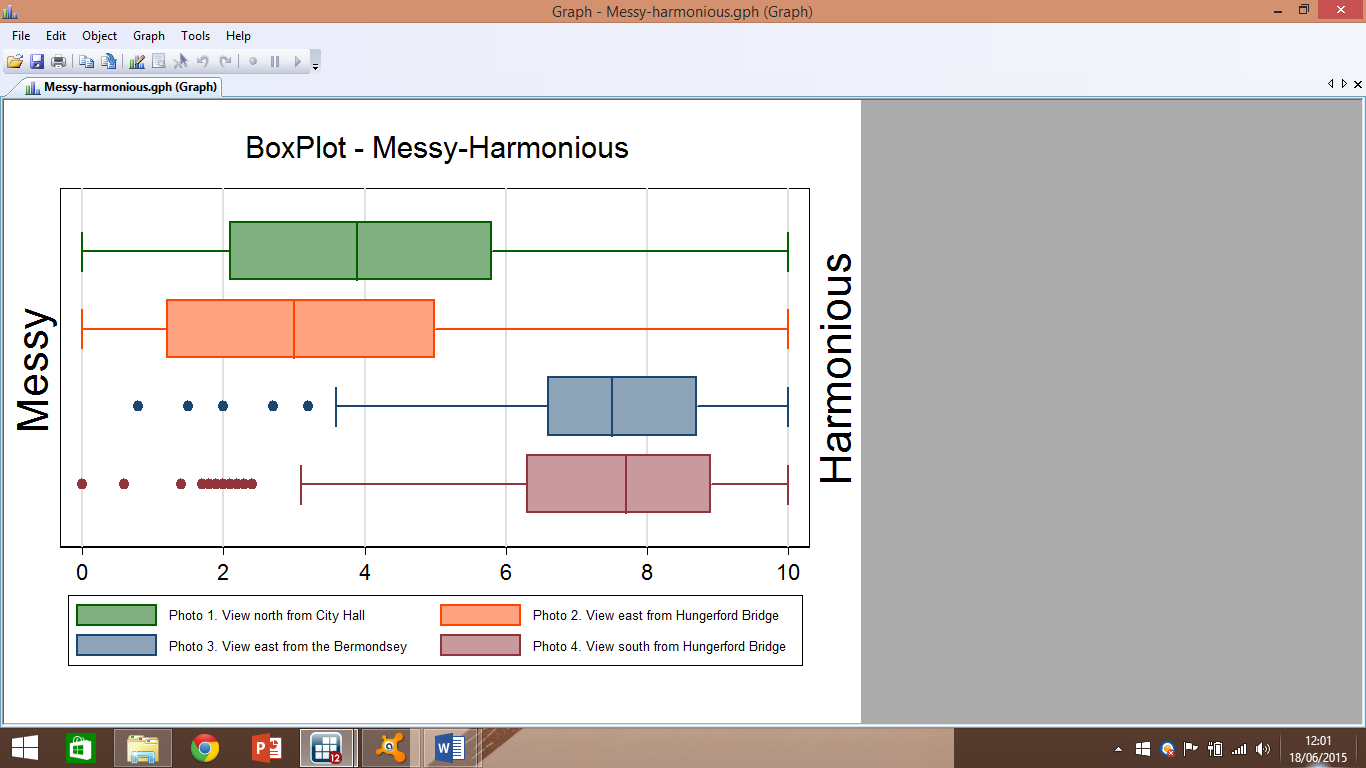 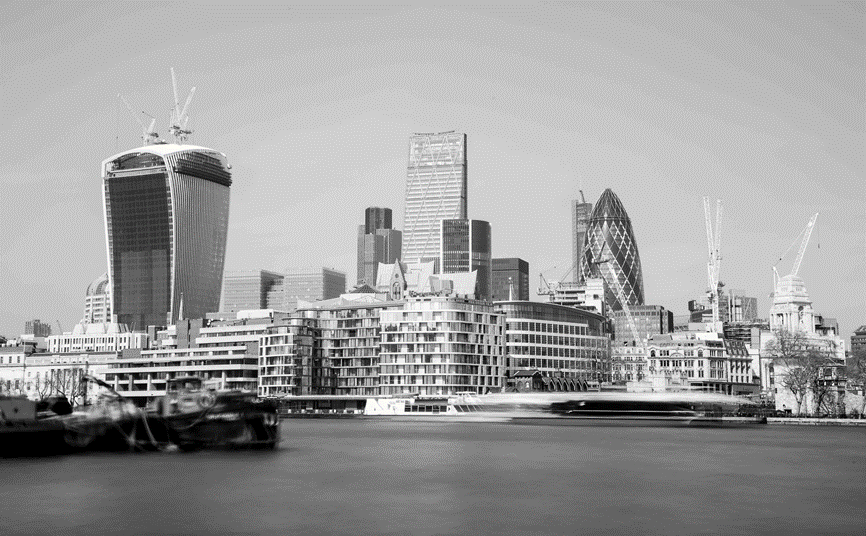 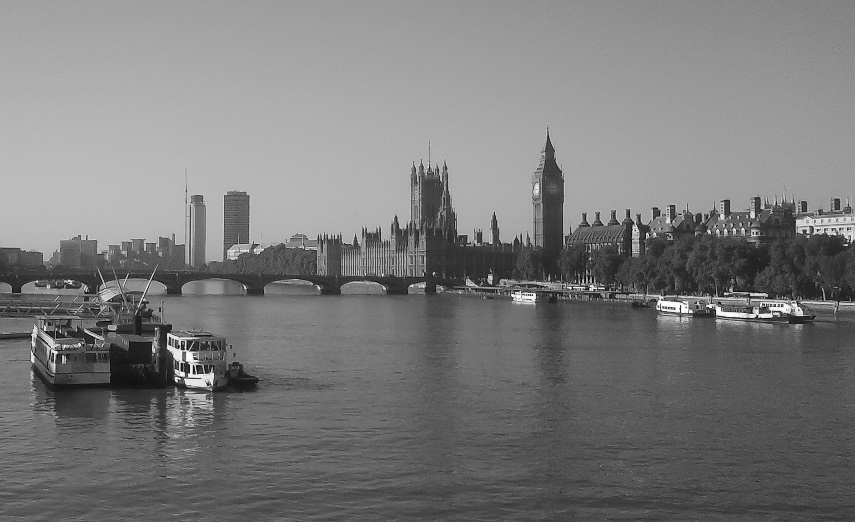 MOST TRADITIONAL
MOST MODERN
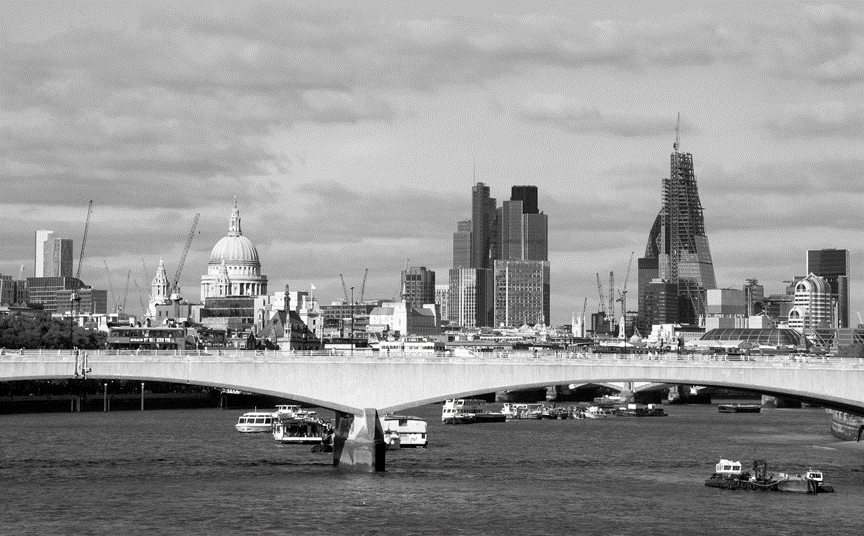 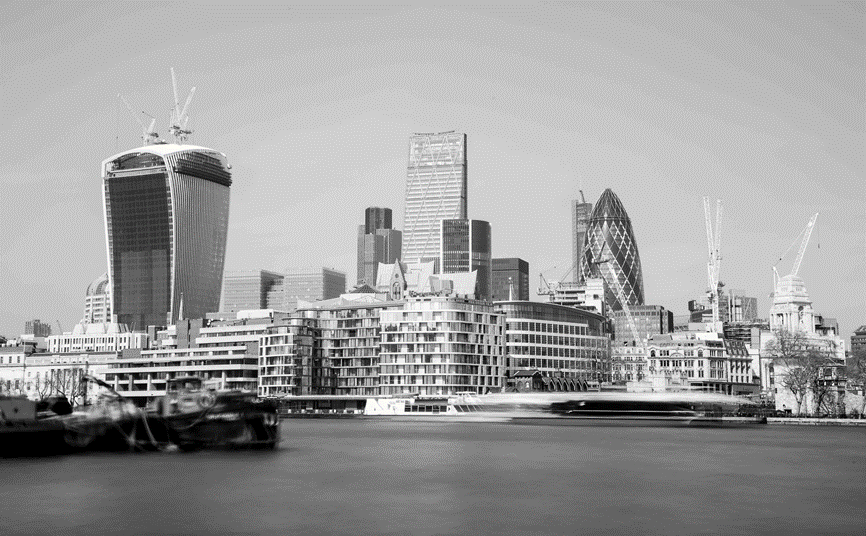 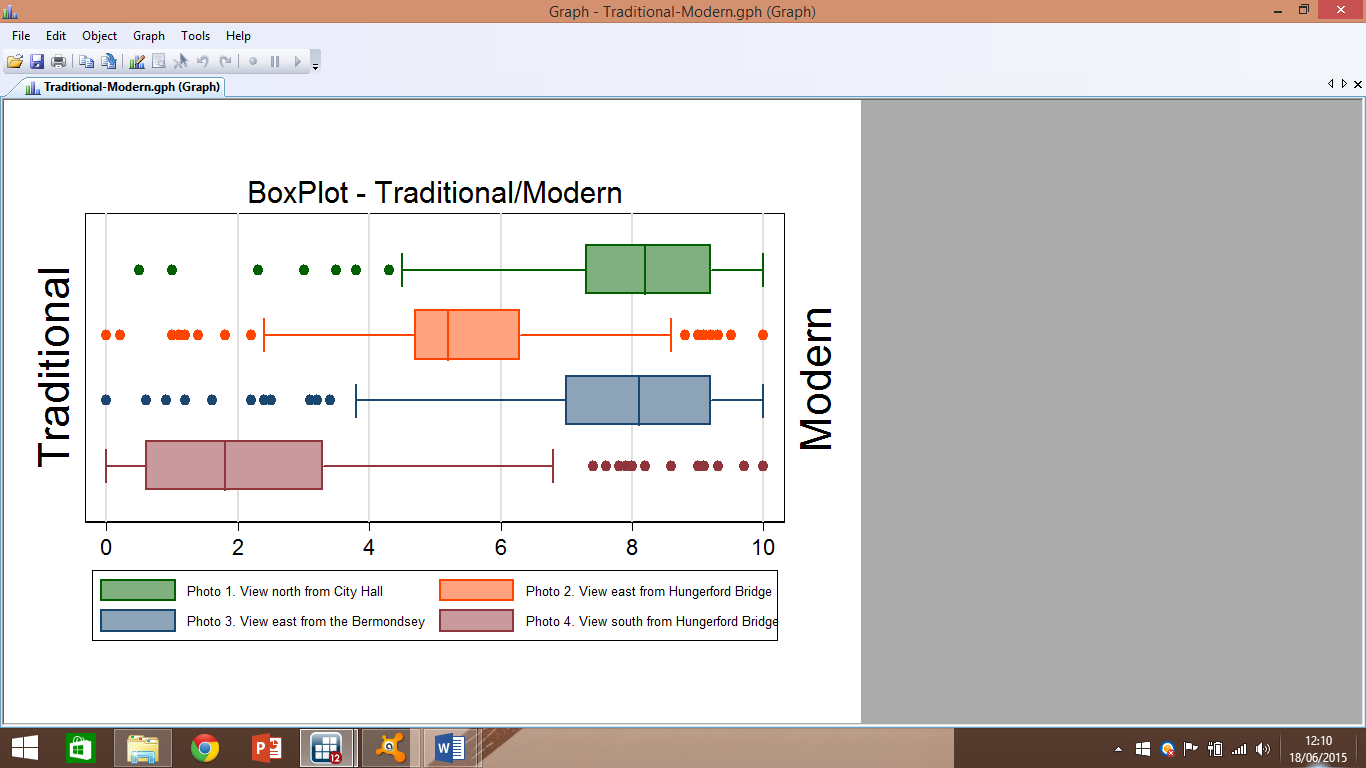 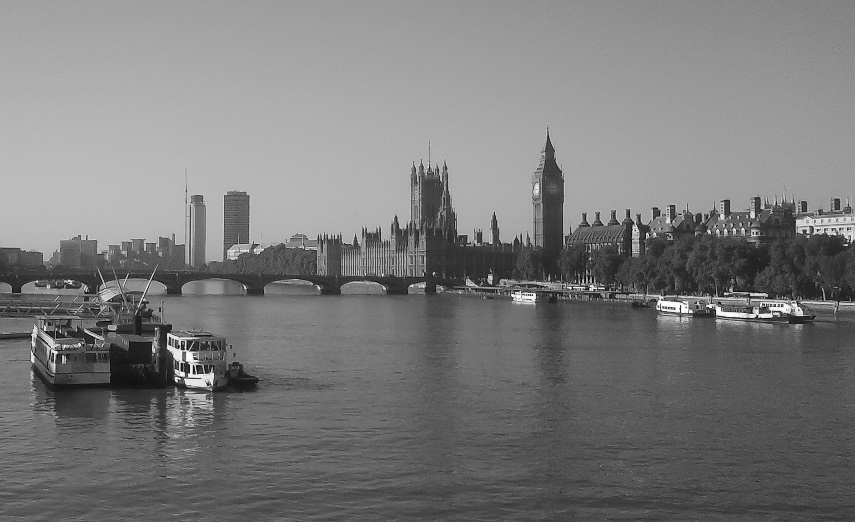 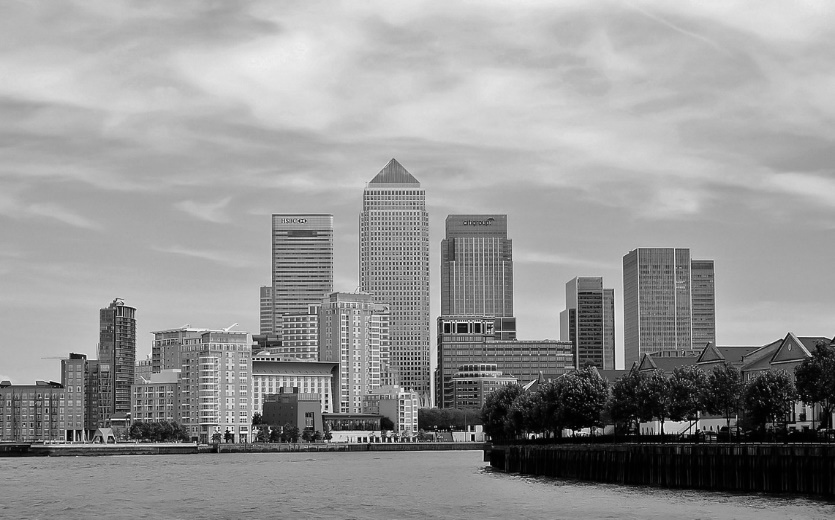 Les bâtiments ou groupes de bâtiments qu’ils supprimeraient – Photo 1
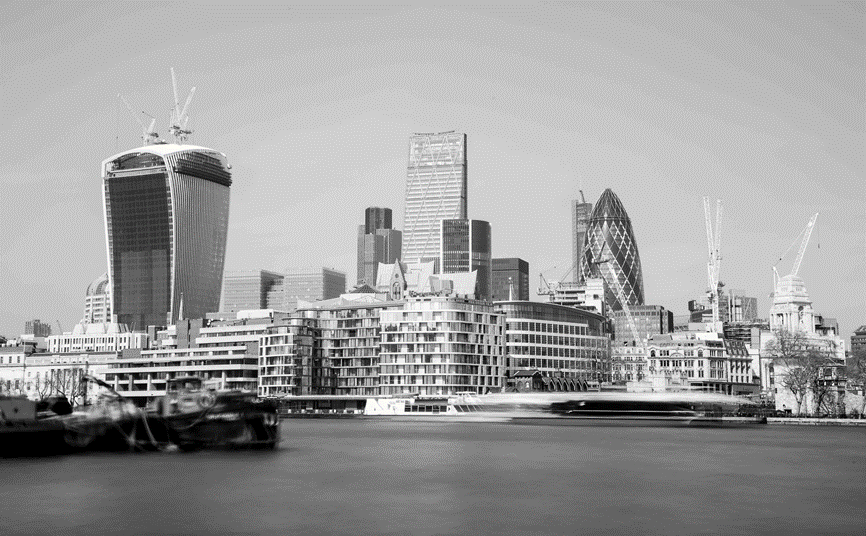 Les bâtiments ou groupes de bâtiments qu’ils supprimeraient – Photo 2
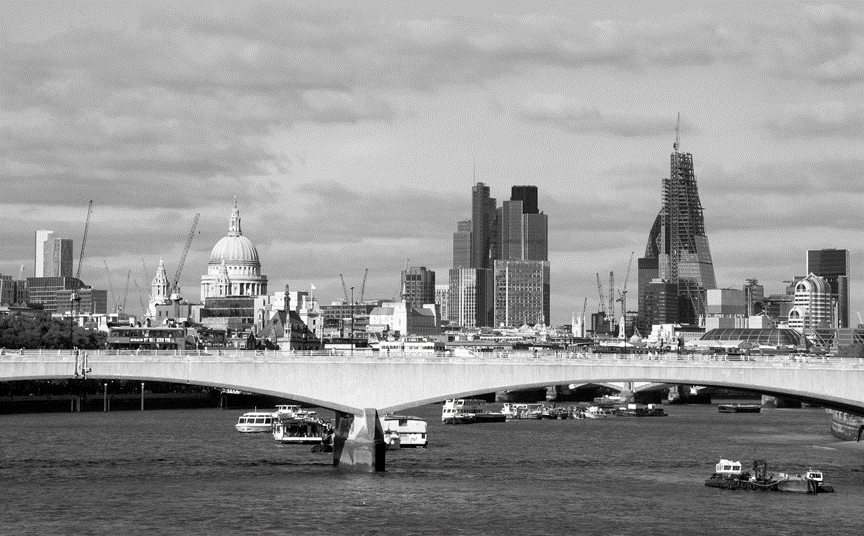 Les bâtiments ou groupes de bâtiments qu’ils supprimeraient – Photo 3
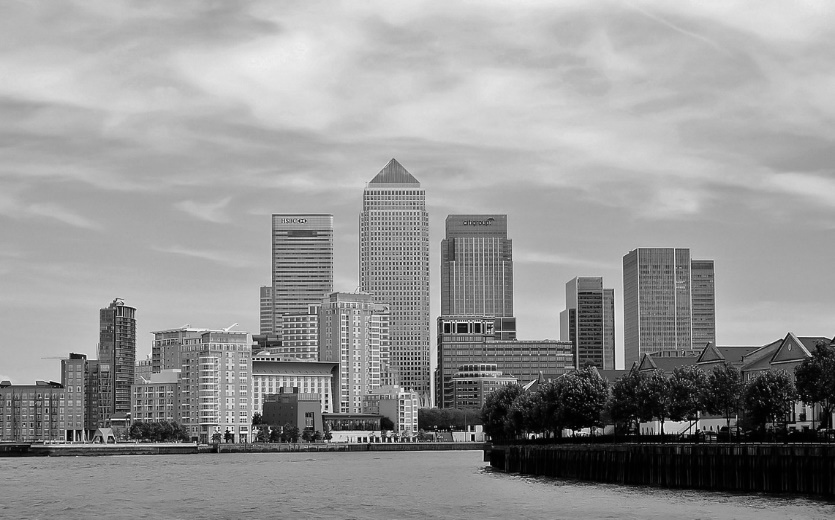 Les bâtiments ou groupes de bâtiments qu’ils supprimeraient – Photo 4
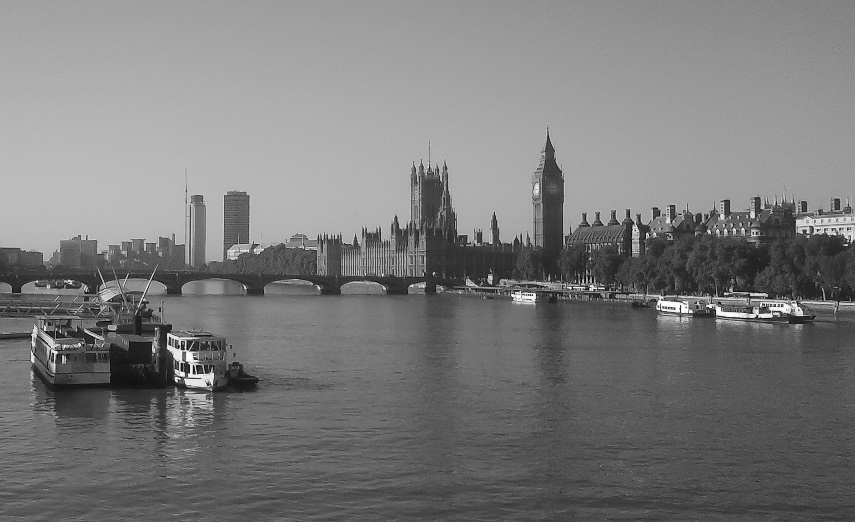 Leurs avis sur la désirabilité d’une gestion du skyline
If yes, what should be the top priority? 
Enhancing the setting of its historical heritage
Enhancing the setting of its green environment 
Enhancing the setting of its economic power 
Enhancing the setting of its political power
Profils des motivations
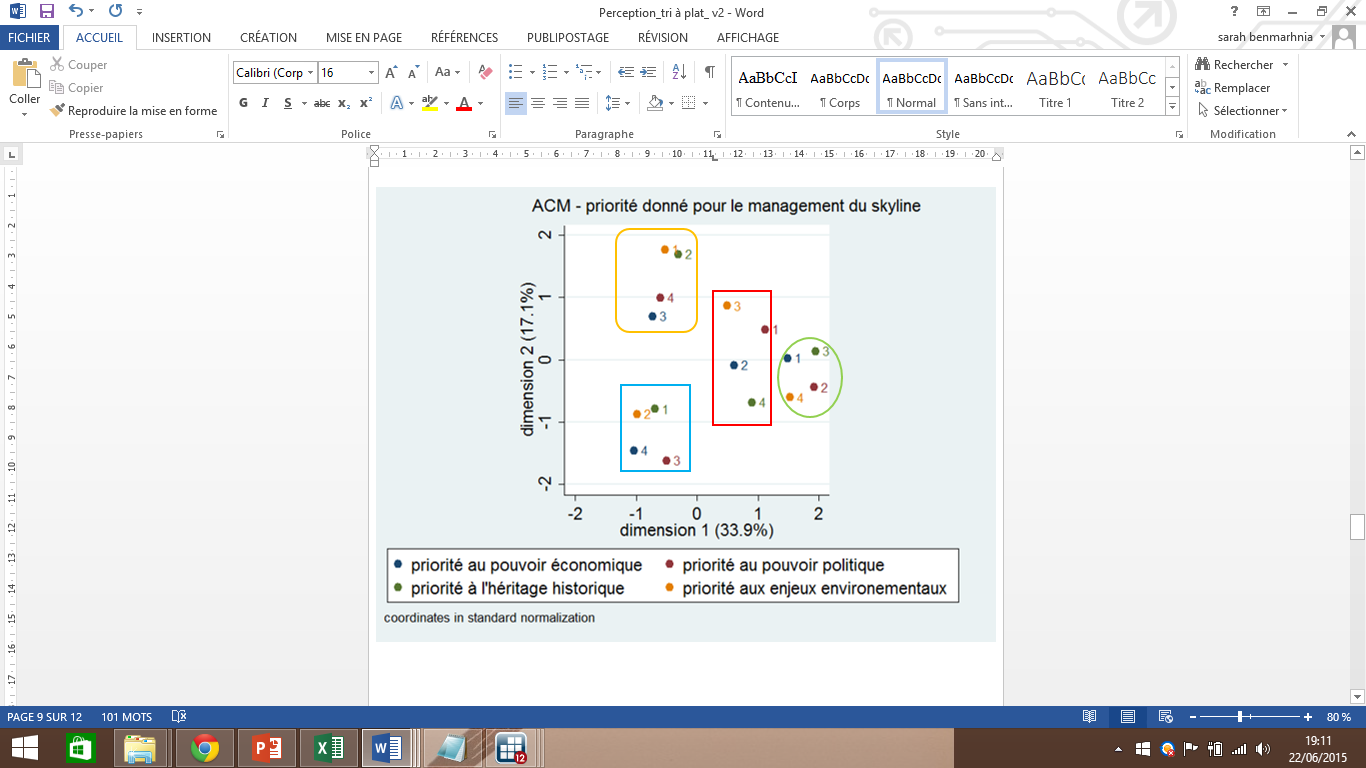 GROUPE 3
1er : Pouvoir politique
2ème : Pouvoir économique
3ème : Espaces verts
4ème : Héritage historique
GROUPE 1 
1er : Espaces verts
2ème : Héritage historique
3ème : Pouvoir économique
4ème : Pouvoir politique
GROUPE 2 
1er : Héritage historique
2ème : Espaces verts
3ème : Pouvoir politique
4ème : Pouvoir économique
GROUPE 4
1er : Pouvoir économique
2ème : Pouvoir politique
3ème: Héritage historique
4ème : Espaces verts
Deux types de priorités :







Quelles sont les caractéristiques socio-culturelles de ces deux groupes ?
Prise en compte de l’héritage historique et espaces verts
Valorisation du pouvoir économique et du pouvoir politique
Conclusion et perspectives
Il existe des différence de perception selon la composition paysagère : 
La photo 4 est la plus appréciée
Elle est aussi considérée comme très traditionnelle, unique et harmonieuse
Les Londoniens expriment l’envie de planifier l’agencement du Skyline de leur ville 
Ils accordent une importance prioritaire à la préservation du patrimoine historique

Existe-t-il des différences de perception du paysage selon des caractéristiques socio-culturelles ? 
Selon leur capital spatial?
La durée de résidence à Londres
Les continents visités
Le nombre de voyages à l’étranger 
La capacité à reconnaître les bâtiments sur les photos
Selon leur capital social et culturel ?
Les hobbys
La catégorie socio-professionnel et le niveau de diplôme
La production d’illustrations (dessins, photographies, vidéos, plans, etc.)
Selon le genre et l’âge ?
Conclusion et perspectives
Perspectives (prochaines semaines)
1. Approfondir par le croisement des variables d’appréciation du paysage
2. Les différences de perception du paysage selon des caractéristiques socio-culturelles 
Selon leur capital spatial
La durée de résidence à Londres
Le nombre de voyages à l’étranger et les continents visités
La capacité à reconnaître les bâtiments sur les photos
Selon leur capital social et culturel 
Les hobbys
La catégorie socio-professionnelle et le niveau de diplôme
La production d’illustrations (dessins, photographies, vidéos, plans, etc.) et la sensibilité aux arts
Selon le genre et l’âge
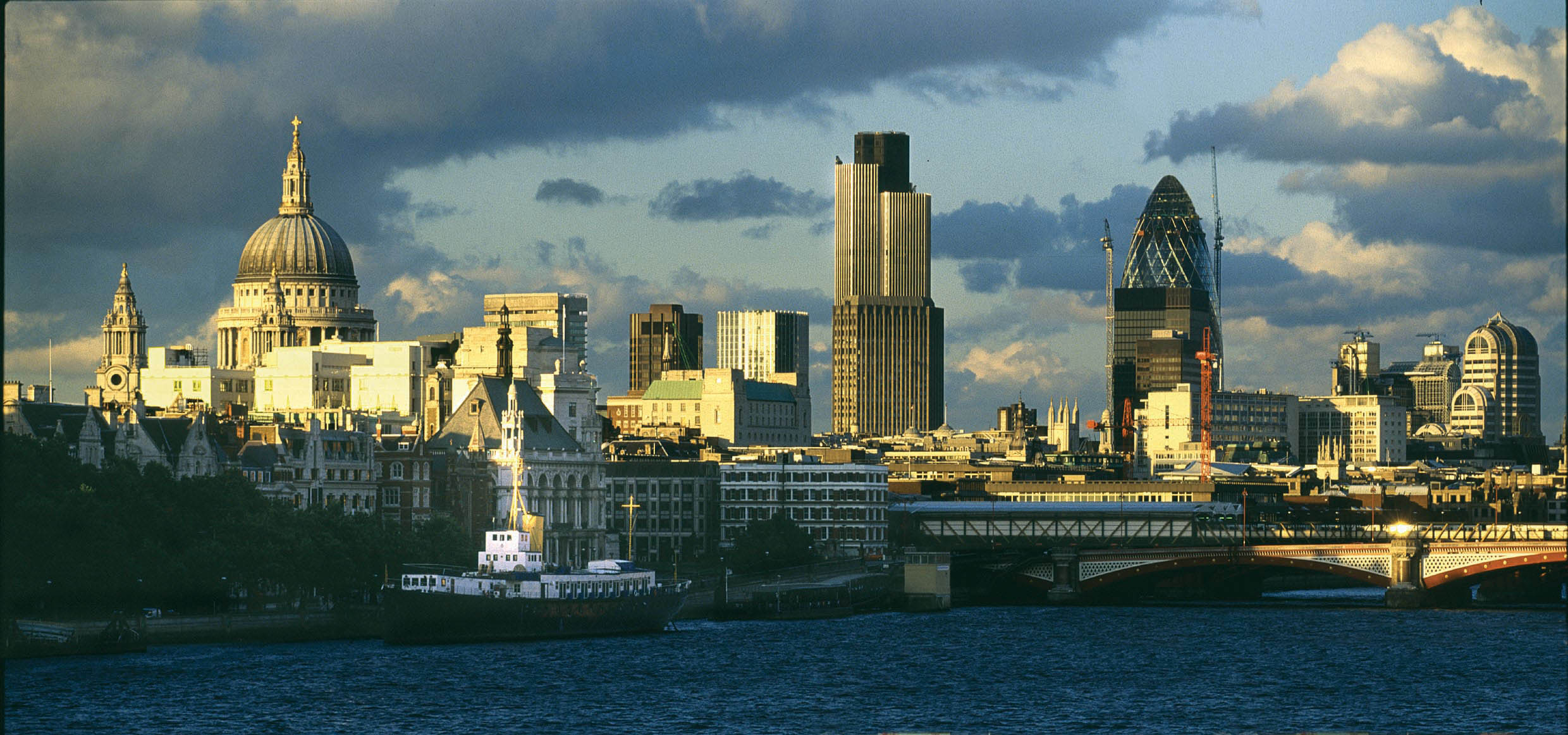 Merci !
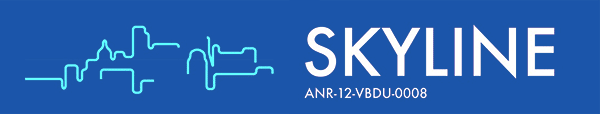 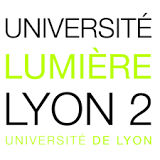 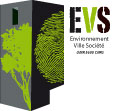